BILAN SNR 2019
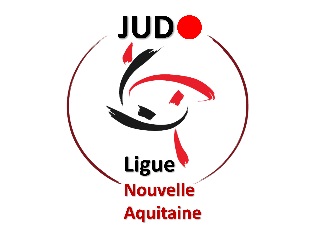 BILAN SNR 2019
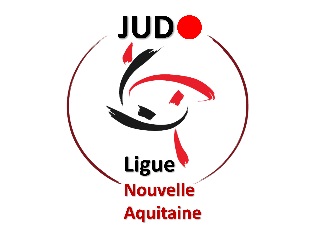 REPARTITION PAR COMITE